MASINAELEMENDID - PROJEKT
Harjutustund 
		      Pressliide
A. Sivitski, Masinaelemendid 			Taltech Mehaanika ja tööstustehnika instituut
27.01.2019
MASINAELEMENDID - PROJEKT
Harjutustund 
Tunni kava

Hõõrdliited, nende põhitüübid ja eelised ja puudused seondliidete ees

Pressliite olemus, kujundamine ja tugevusarvutus

Ülesanne 1. Pressliite projekteerimine

Kordamisküsimused
27.01.2019
A. Sivitski, Masinaelemendid
1. Hõõrdliited, nende põhitüübid ja eelised seondliidete ees
Hõõrdliited:
http://www.youtube.com/watch?v=nkChxaaKpYk
Sisepõlemismootori kolvi ja kepsu ühendamine pressliitega
(liite komponendid on pinguga)
Pressliited
Koonusliited
Klemmliited
http://www.youtube.com/watch?v=nkChxaaKpYk
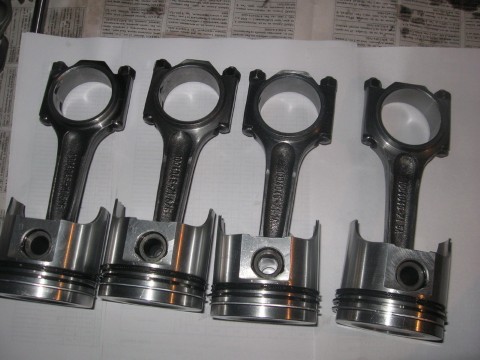 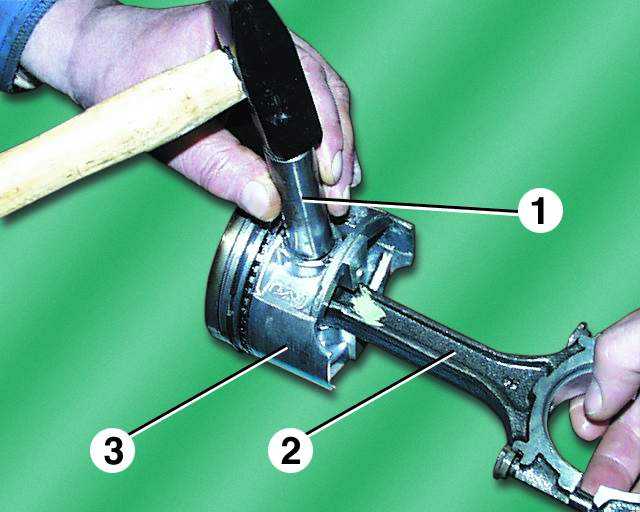 27.01.2019
A. Sivitski, Masinaelemendid
1. Hõõrdliited, nende põhitüübid ja eelised seondliidete ees
Hõõrdliited:
Pressliited
Koonusliited
Klemmliited
http://www.youtube.com/watch?v=nkChxaaKpYk
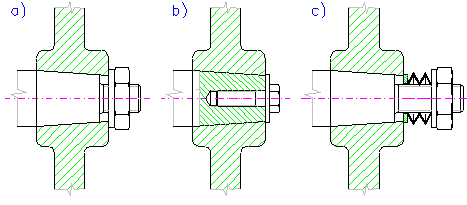 Hõõrdliited – koonusliited
http://docs.autodesk.com/INVPRO/2010/ENU/Autodesk%20Inventor%202010%20Help/
index.html?url=WS1a9193826455f5ffba679e112a6a190046971.htm,topicNumber=d0e458974
27.01.2019
A. Sivitski, Masinaelemendid
1. Hõõrdliited, nende põhitüübid ja eelised seondliidete ees
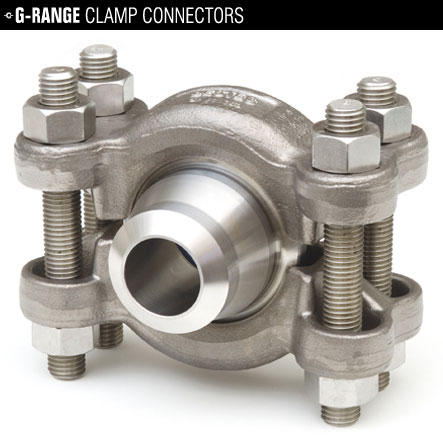 Hõõrdliited:
Pressliited
Koonusliited
Klemmliited
http://www.youtube.com/watch?v=nkChxaaKpYk
http://www.destec.co.uk/product-range-g-range-clamp-connectors.aspx
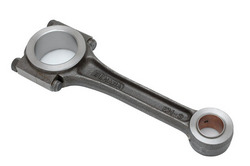 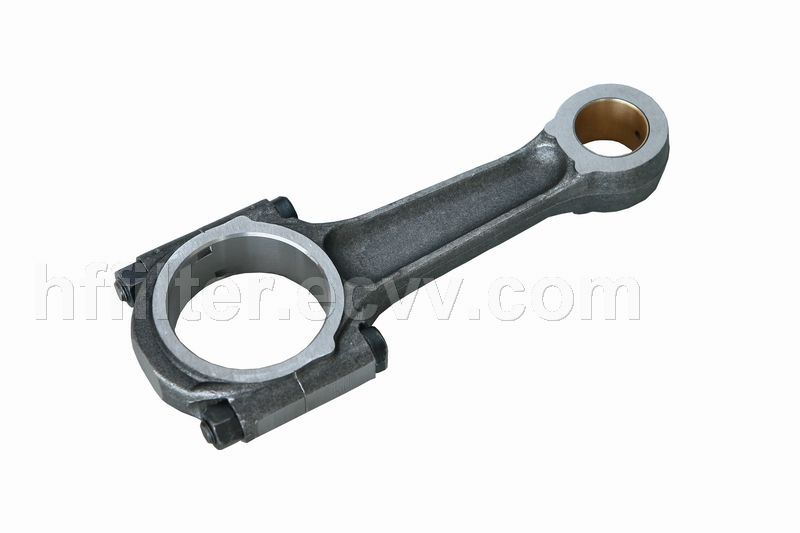 http://www.ecvv.com/product/1094210.html
27.01.2019
A. Sivitski, Masinaelemendid
1. Hõõrdliited, nende põhitüübid ja eelised seondliidete ees
Hõõrdliidte eelised ja puudused võrreldes seondliidetega
Hõõrdliidete eelisteks on:
Võllil ja rummul puuduvad nõrgestused (liistusooned jt).
Puudub nurklõtk seega neid võib kasutada reverseerivates ülekannetes.

 Pressliite puudusteks on:
Puudub võlli ja rummu asendi reguleerimise võimalus.
Keerukas paigaldada ja lahtivõtta (pressimine või koostamine temperatuuri gradiendiga).
Kõrged nõuded liite pindade mõõtmete ja kuju täpsusele.
Liite võlli vastupidavus tsüklilistele koormustele väheneb.
Kontaktpindade vigastamise oht liite saamisel pressimisega.
27.01.2019
A. Sivitski, Masinaelemendid
2. Pressliite olemus, kujundamine ja tugevusarvutus
PRESSLIIDE = liide, kus selle komponendid on istatud PINGUGA ning koormuse ülekandmine ühelt liite komponendilt teisele toimub pingust tulenud radiaaljõust tingitud hõõrdumise abil.
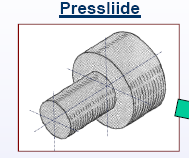 Liiga VÄIKE ping võib põhjustada:
1.Liite LÄBILIBISEMISE;
2.Liitepindadel FRETTINGkorrosiooni, mis kahjustab liitepindu ning suurendab läbilibisemise ohtu.

Liiga SUUR ping võib põhjustada:
1. Suure pingekontsentratsiooni ning detailide enneaegse VÄSIMUSPURUNEMISE;
2. Rummu materjali VOOLAMISE ning pingu ülemäärase vähenemise.
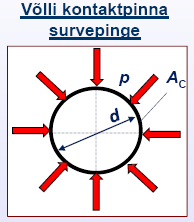 27.01.2019
A. Sivitski, Masinaelemendid
2. Pressliite olemus, kujundamine ja tugevusarvutus
Liite pressimisel tuleb arvesse võtta, et
 pinnakonarused osaliselt tasanduvad, 
 detailid deformeeruvad temperatuuri muutmisel 
 kiirekäiguliste rakenduste korral 
ping võib väheneda seetõttu võib pingu võtta arvutuslikust veidi suurema:
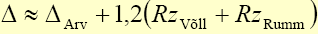 Või
s.o minimaalselt lubatava pingu ISO tabelväärtus või selle tõenäose pingu väärtus.
s.o minimaalselt lubatava pingu arvutuslik väärtus.
, kus
s.o parand.
s.o parand, mis võtab arvesse, et liite pressimisel pinnakonarused osaliselt tasanduvad,
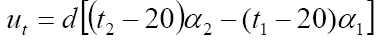 see parand võtab arvesse temperatuuri muutmisega seotud deformatsiooni (keskkonna temp.    t = 20ºC).
t2 ,ºC; α2, 1/ºC on rummu töötemperatuur ja materjali joonpaisumistegur;     t1 ,ºC; α1, 1/ºC – sama võllile;  d – istu nimimõõde; α =12∙10-6 terasele.
Kui (t2 -20) või (20 –t1) ei ületa 10ºC, siis ut võib mitte arvesse võtta.
Parand, mida tuleb arvesse võtta kiirekäiguliste rakenduste korral, kui võlli pöörlemissagedus on üle n = (20 000 – 30 000) 1/min.
27.01.2019
A. Sivitski, Masinaelemendid
2. Pressliite olemus, kujundamine ja tugevusarvutus
Ülesanne 1. Pressliite projekteerimine
Valida ist võlli ja tiguratta ühendamiseks (vt. Joon.1 ) (liistliidet jätta arvestamata). Liitele mõjuv pöördemoment T= 1300 Nm ja telgjõud  Fa = 2500 N. Pressliite (pingistu) nimimõõde, võlli läbimõõt d = 60 mm, rummu tinglik välisläbimõõt on d2 = 100 mm, võlli d1 = 0 (täisvõll), istekoha pikkus (rummu laius istekohal) l = 90 mm. Tiguratta rummu materjal on valuteras 1.0552  DIN 1681 (σY2 = ReH2 = 280 MPa), võlli materjal on teras C45 (σY1 = ReH1 = 370 MPa). Võlli ja rummu ava pinnakaredus Rz1 =Rz2 = 6,3 μm (puhastreimine). Liidet saadakse pressimise teel. Tõrkedeta töö tõenäosus on 97% ehk töökindluse tegur P = 0.97.
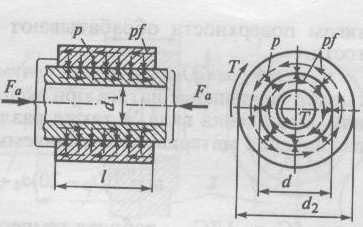 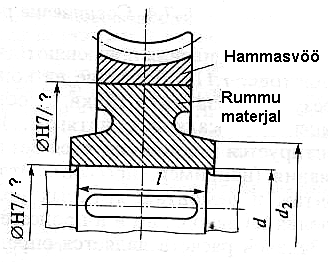 Joon. 2. Pressliite koormusskeem
(õõnesvõlli korral).
Joon. 1. Võllile pressitud tiguratas.
27.01.2019
A. Sivitski, Masinaelemendid
2. Pressliite olemus, kujundamine ja tugevusarvutus
Ülesanne 1. Pressliite projekteerimine
Pressliitega ülekantav telgjõud:
, kus p on pressliite kontakti survepinge; K≈1,5...2 on varutegur ja f on hõõrdetegur (terasvõlli ja rummu korral f =0,1...0,2.
Pressliitega ülekantav pöördemoment:
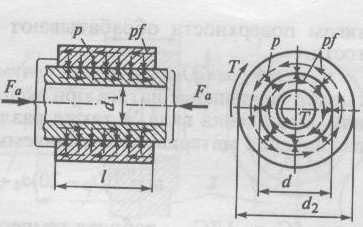 Pressliitega ülekantav pöördemomendi ja 
telgjõu koosmõju:
Joon. 2. Pressliite koormusskeem
(õõnesvõlli korral).
27.01.2019
A. Sivitski, Masinaelemendid
2. Pressliite olemus, kujundamine ja tugevusarvutus
Ülesanne 1. Pressliite projekteerimine
Võtame, et f = 0,1 ja K =2. Määratakse pressliite 
kontakti survepinge p, mis peab tekkima kontaktialas, et tagada antud koormuse ülekandmise:
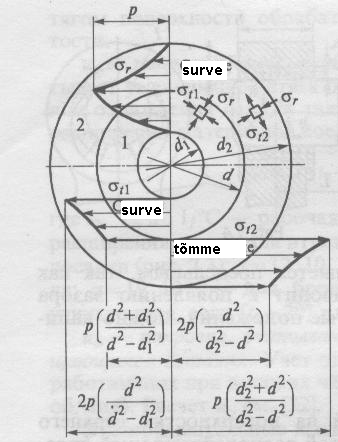 MPa
kus liitele mõjuv ringjõud:
N
Joon. 2. Pressliite detailide pingeepüürid
(õõnesvõlli korral).
27.01.2019
A. Sivitski, Masinaelemendid
2. Pressliite olemus, kujundamine ja tugevusarvutus
Ülesanne 1. Pressliite projekteerimine
Määratakse liite arvutuslik ping Narv seosest:
, kus
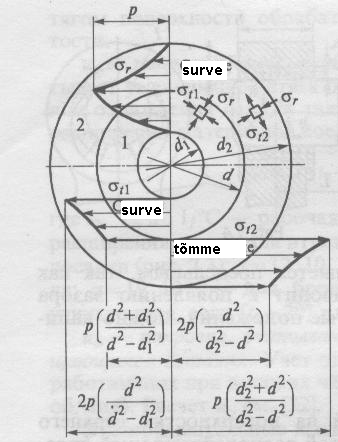 ja
E1 ja E2 on võlli ja rummu materjali elastsusmoodulid; 
μ1 ja μ2 on võlli ja rummu materjali Poissoni tegurid.
Teras E ≈ (21...22)∙104 MPa; μ ≈ 0,3
Pronks E ≈ (10...11)∙104 MPa; μ ≈ 0,33
Joon. 2. Pressliite detailide pingeepüürid
(õõnesvõlli korral).
27.01.2019
A. Sivitski, Masinaelemendid
2. Pressliite olemus, kujundamine ja tugevusarvutus
Ülesanne 1. Pressliite projekteerimine
Seega Narv :
mm
ja
Määratakse nõutud minimaalne arvutuslik parandiga ping seosest:
mm, kus
= 0,015 mm
μm
27.01.2019
A. Sivitski, Masinaelemendid
2. Pressliite olemus, kujundamine ja tugevusarvutus
Ülesanne 1. Pressliite projekteerimine
ISO 286 piirhälvete tabelitest sellise tõenäose pingu võib garanteerida ist Ø60 H7/u7, mille ES = 30 μm; EI = 0 ning ei = +87 μm; es = + 117 μm. 
Nmin tabel = 0,087 – 0,030 = 0,057 mm ja Nmax tabel = 0,117 – 0 = 0,117 mm.

Siinkohal tuleb mainida, et
mm
Kontrollime, kas nõutud ping on tagatud, kui arvutada tõenäose pingu, P = 0,97. Arvutatakse tõenaosed minimaalsed ja maksimaalsed pingud:
mm
mm
mm
Tegur Cp sõltub tõrketa töö tõenäosusest:
P  0,999  0,99  0,98   0,97   0,95   0,9
Cp 0,5    0,39   0,34   0,31   0,27   0,21
27.01.2019
A. Sivitski, Masinaelemendid
2. Pressliite olemus, kujundamine ja tugevusarvutus
Ülesanne 1. Pressliite projekteerimine
mm, kus
mm
Järelikult tõenäosusega P = 0,97 sattub liite ping vahemikku
 0,074 mm kuni 0,1 mm  (või 97% pingudest on selles vahemikkus).

Seega tõenäone minimaalne ping  on suurem nõutavast arvutuslikust parandiga pingust: 	
	Ntmin > Nmin arv  ehk  0,074 > 0,061 mm! s.t liide on piisavalt tugev.
27.01.2019
A. Sivitski, Masinaelemendid
2. Pressliite olemus, kujundamine ja tugevusarvutus
Ülesanne 1. Pressliite projekteerimine
Viimasena kontrollitakse, et valitud pingistu korral liite kontaktialas tekkiv 
survepinge ei põhjustaks materjali voolamist. Maksimaalne lubatav pinge 
rummule (väärtus, mis on üle pY väärtuse põhjustab materjali voolamist):
MPa
Maksimaalne lubatav survepinge võllile (et vältida materjali voolamist):
MPa
Saadud pingistu maksimaalne arvutuslik ping lähtudes maksimaalsest tõenäosest pingust ja parandist u:
mm
Tuleb valida väiksema väärtuse kahest pY väärtusest.
Sellele pingule vastav survepinge:
27.01.2019
A. Sivitski, Masinaelemendid
2. Pressliite olemus, kujundamine ja tugevusarvutus
Ülesanne 1. Pressliite projekteerimine
Järeldus: valitud pingist Ø60 H7/u7 ei põhjusta plastseid deformatsioone  
võlli ja rummu kontaktialas isegi maksimaalse tõenaose pingu juures.
Tuleb mainida, et tõenäoste pingude arvesse võtmine võimaldas 
(tõrkedeta töö tõenäosusega P = 0,97) suurenada maksimaalselt lubatava 
koormuse ~1,3 korda.
27.01.2019
A. Sivitski, Masinaelemendid